Selection of measuring instruments
The selection of measuring instruments depends on the measurement to be performed.
1. The range and magnitude of the parameter to be measured and the accuracy of the
measurement (the instrument should have the range to cover effectively the range
of the parameter).
2. The resolution of the measuring instrument should be smaller than the minimum
unit of measurement of the parameter.
3. Third important criterion for the selection of a measuring instrument is the accuracy
of measurement.
Selection of measuring instruments
For example, if a process temperature of 100°C is being measured, the range of the 
temperature indicator should be such that it can measure not only 100°C, but also
temperatures above and below that value. 
Suppose the following thermometers are available:
0-99°C (b) 0-199°C (c) 0-99.9°C (d) 0-199.9°C

From the range specification it is clear that the thermometers at (a) and (b) have a
resolution of 1°C, while those at (c) and (d) have a resolution of 0.1°C. For measurement
of the above parameter, i.e. 100°C, the thermometers at (a) and (c) above are
not suitable, since these do not have the required range. The choice is therefore
between (b) and (d).
What is Calibration ?
Calibration is the set of operations that establish, under specified conditions, 
the  relationship between values indicated by a measuring instrument, a 
measuring  system or values represented by a material measure, and the 
corresponding  known values of a measurand (the parameter that is being
measured).
OR 
Calibration is the process of evaluating and adjusting the precision and  
accuracy  of measurement equipment. Proper calibration of an instrument 
allows people to  have a safe working environment and produce valid data for 
future reference.
Calibration of measuring instruments
The need for calibration   
• Measurements for health care, such as measuring body temperature with
   a clinical thermometer, checking blood pressure and many other tests;
• Billing of power consumption through an energy meter.
     
    Accuracy and reliability of all such measurements would be doubtful if the instruments used were not calibrated. Calibration ensures that a measuring instrument displays an accurate and reliable value of the quantity being measured.
Instrumentation
Calibration 
 It is a procedure that involves a comparison of particular instrument with either  (1) a primary standard  (2) a secondary standard with a higher accuracy than the instrument to be calibrated  (3) a know output source.
For example :
(1) A flow meter can be calibrated with a standard flowmeter available in standard laboratory.
(2) It can be calibrated with another flowmeter of know accuracy.
(3) It can be directly calibrated with a primary measurement such as weighting a certain amount of water in a tank and recording time required for this quantity to flow through the meter.
What is a standard?
Standard: A standard is a material measure or physical property  that defines or 
reproduces the unit of measurement of a base or  derived quantity.

1. Fundamental or absolute standard: One whose value has been established 
without alternative to another standard of the same quantity.
2. National or primary standard: One which establishes the value of all other
standards of a given quantity within a particular country.
3. Secondary standard: One whose value has been established by comparison 
with a primary standard.
Standard Examples
Absolute standards :
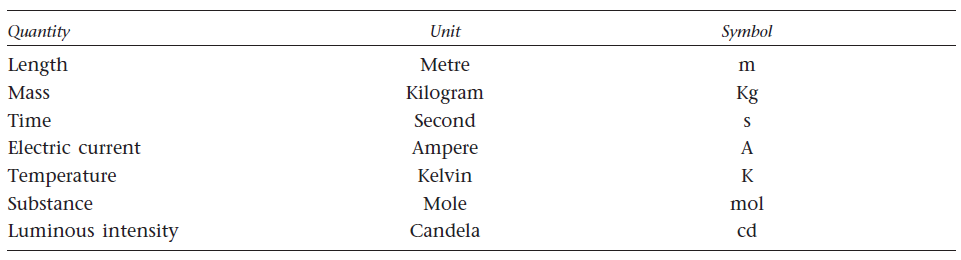 Why does calibration of instrument so important?
Let's say if you are going to work with a chemical that will explode when it gets in contact with air temperature above 50°C. So you adjust the room temperature before you start working, then check the temperature with an uncalibrated thermometer. If the thermometer gives a lower temperature than the true temperature, then you will be working in an unsafe environment.
     This example may be unrealistic, but there are many chemical and substance out there that require accurate and precise measurements in order to provide others a safe working environment.
Calibrating Temperature
Calibration consists of creating a stable temperature through a heating source and  comparing the temperature reading of the unit under calibration and a standard  thermometer. 
The heating unit could be a constant temperature bath or a dry block, having openings for insertion of the standard thermometer and the unit under calibration. 
The stability of the heating unit is very important. First, it should be ensured that the constant temperature bath or the dry block furnace gives stable readings on the master or standard temperature indicator.
Thereafter, the stability of the unit under calibration should be checked. Readings at different calibration points should be taken only after this has been done.
Calibrating Pressure
Pressure gauges can be calibrated by two methods. 
In the first method, a dead weight tester is used, where a pressure is first created through the piston and  cylinder arrangement and then the same is balanced against calibrated weights. 
In this method, the balanced pressure is required to be corrected for the effect of: 1.Acceleration due to gravity (“g”);  2.Temperature; 3.Air buoyancy.
Calibrating Pressure
In the second method, a pressure comparator is used in which a standard pressure gauge and the unit under calibration are connected in series, so that at any given pressure the readings of both the gauges can be observed.
In both cases, pressure at a certain point should be allowed to stabilize for 5 to 10 minutes before noting the readings.